Згідно до оновленої програми з інформатики для 2-4 класів Наказ МОН №948 від 05.08.2016 р
3 клас
За новою програмою
Слайд-шоу із зображень як вид презентування.
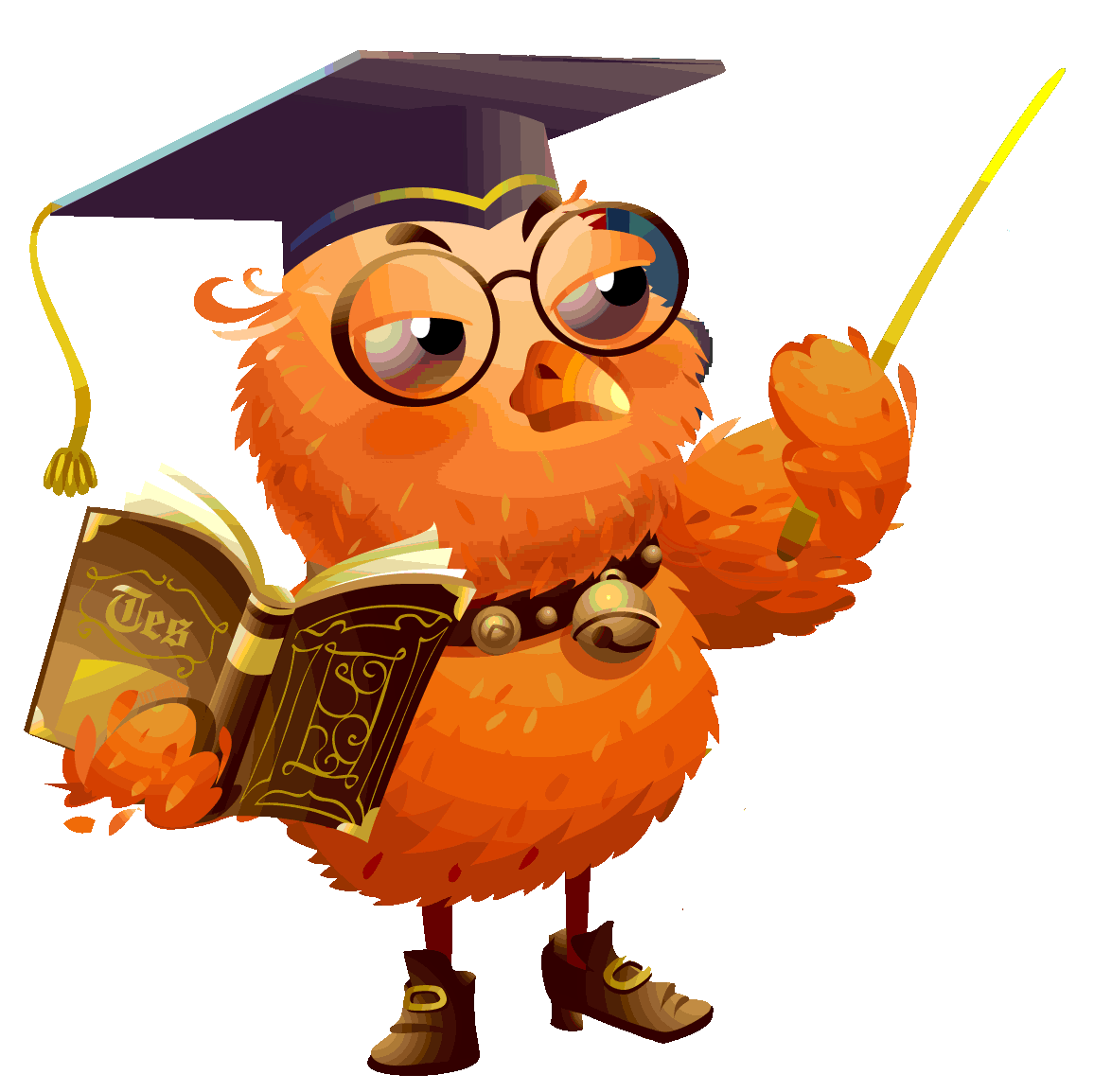 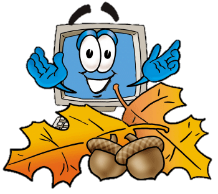 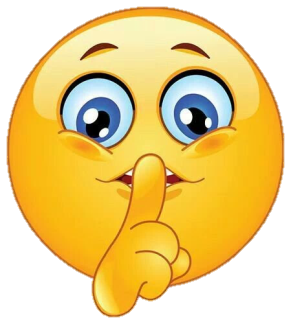 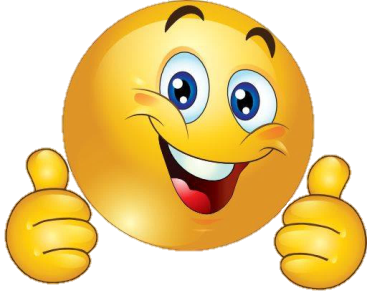 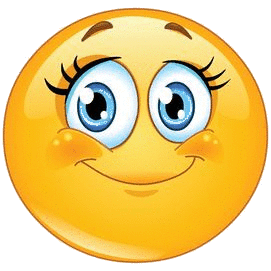 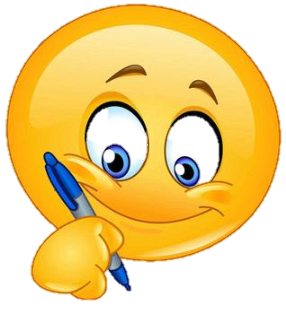 Клесівська ЗОШ I-II ступенів-ліцей
Тріщук Інна Володимирівна
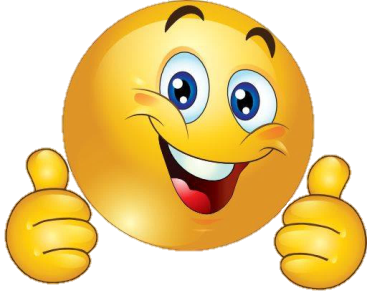 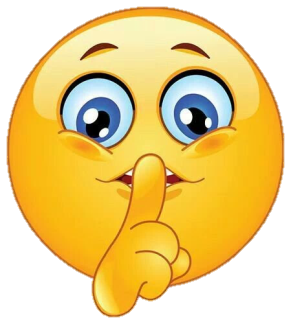 Презентація
Презентація складається зі слайдів. Презентація може містити безліч слайдів. Слайд це ніби сторінка презентації.
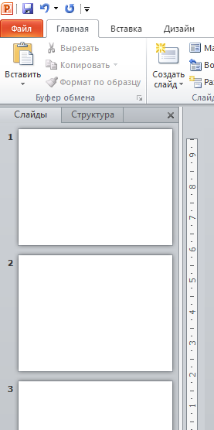 Слайд-шоу із зображень можна вважати одним з видів презентування.
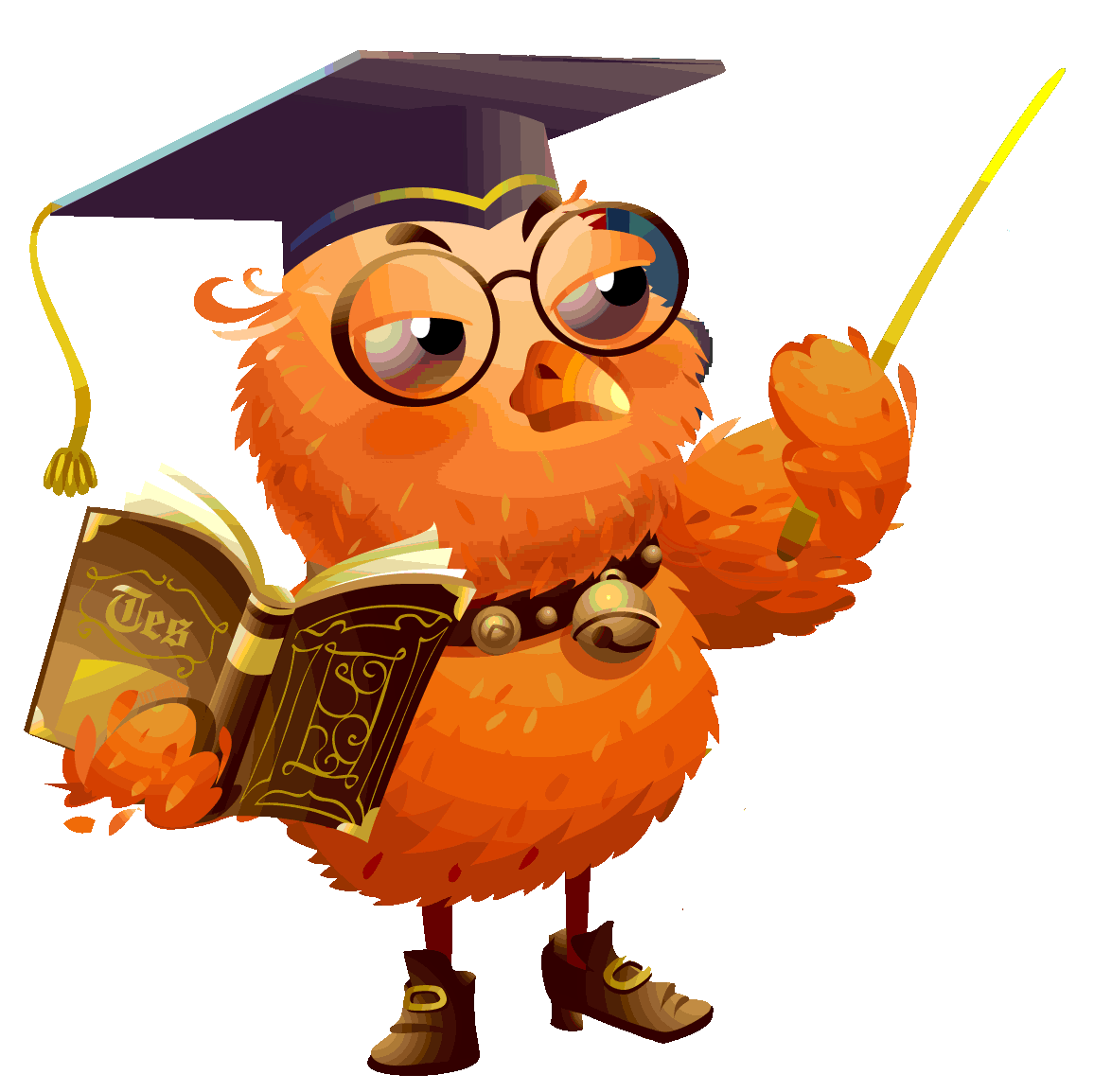 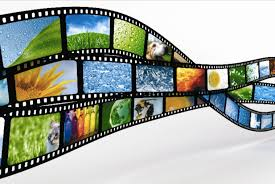 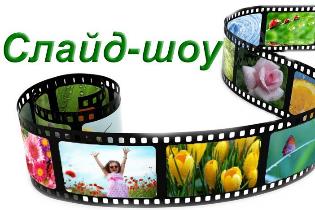 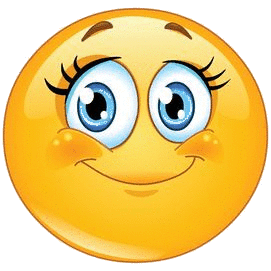 Клесівська ЗОШ I-II ступенів-ліцей
Тріщук Інна Володимирівна
Вікно програми  Microsoft Word 2013
вкладки
Назва документу
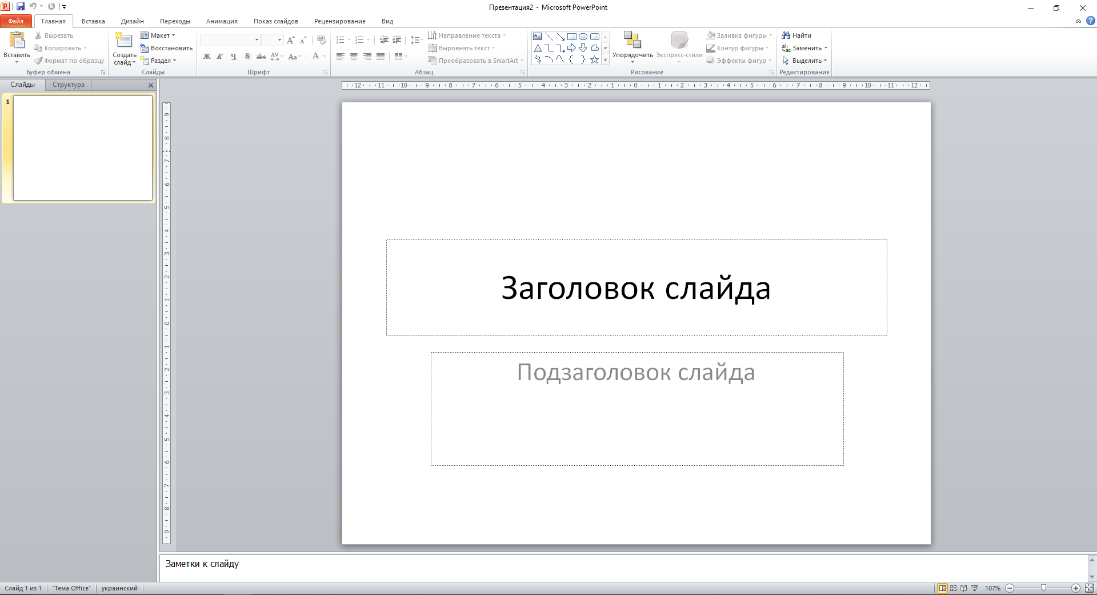 стрічка
Група
інструментів
Ескізи слайдів
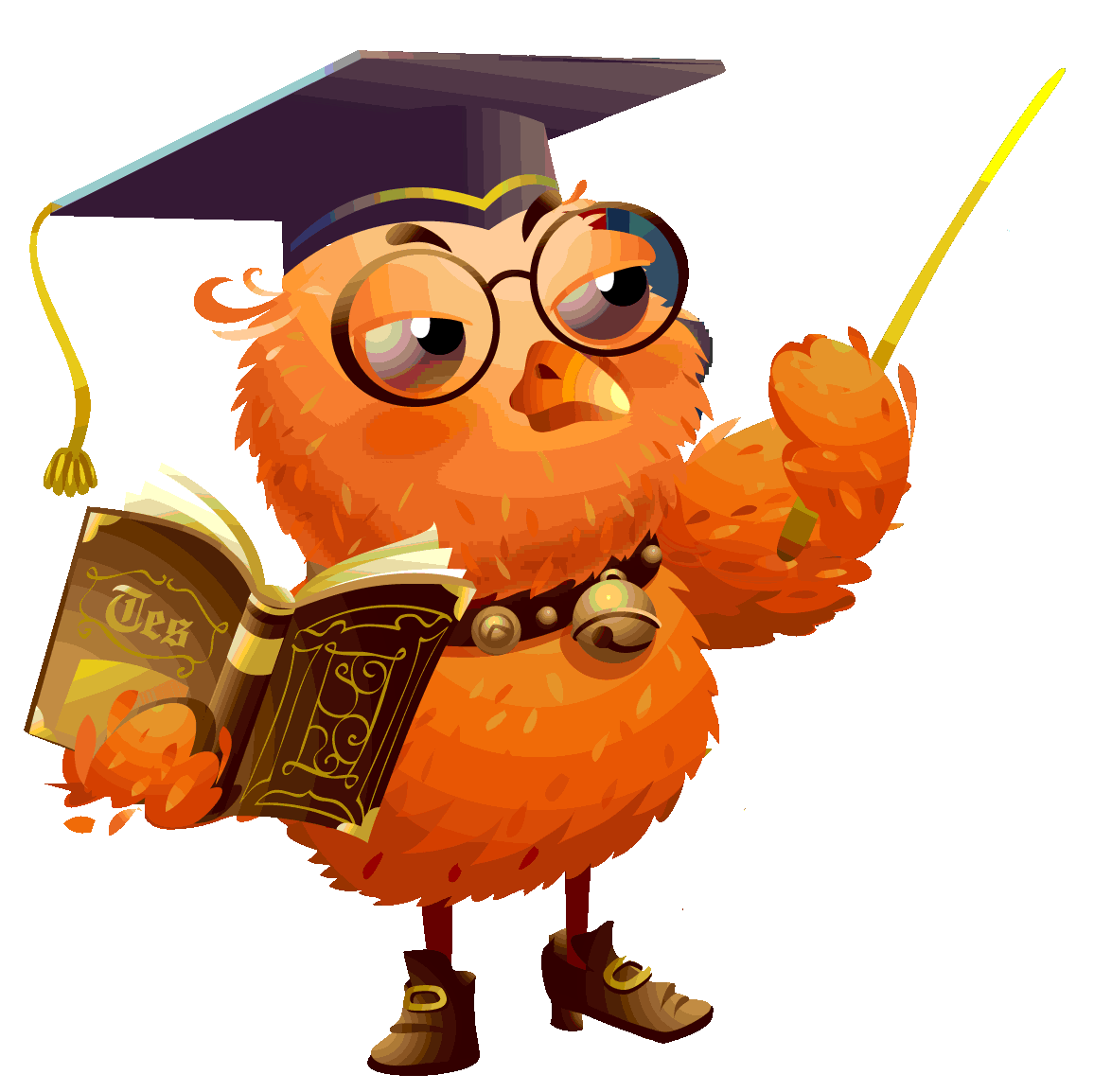 Робоча область
рядок стану
Клесівська ЗОШ I-II ступенів-ліцею
Тріщук Інна Володимирівна
Група інструментів Шрифт
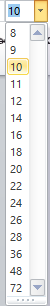 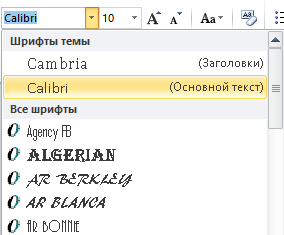 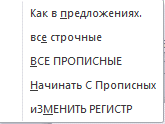 Зміна розміру символів
Збільшити або зменшити розмір символів
Очистити форматування символів
Зміна
 регістру
Зміна шрифту
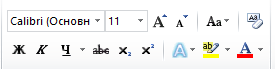 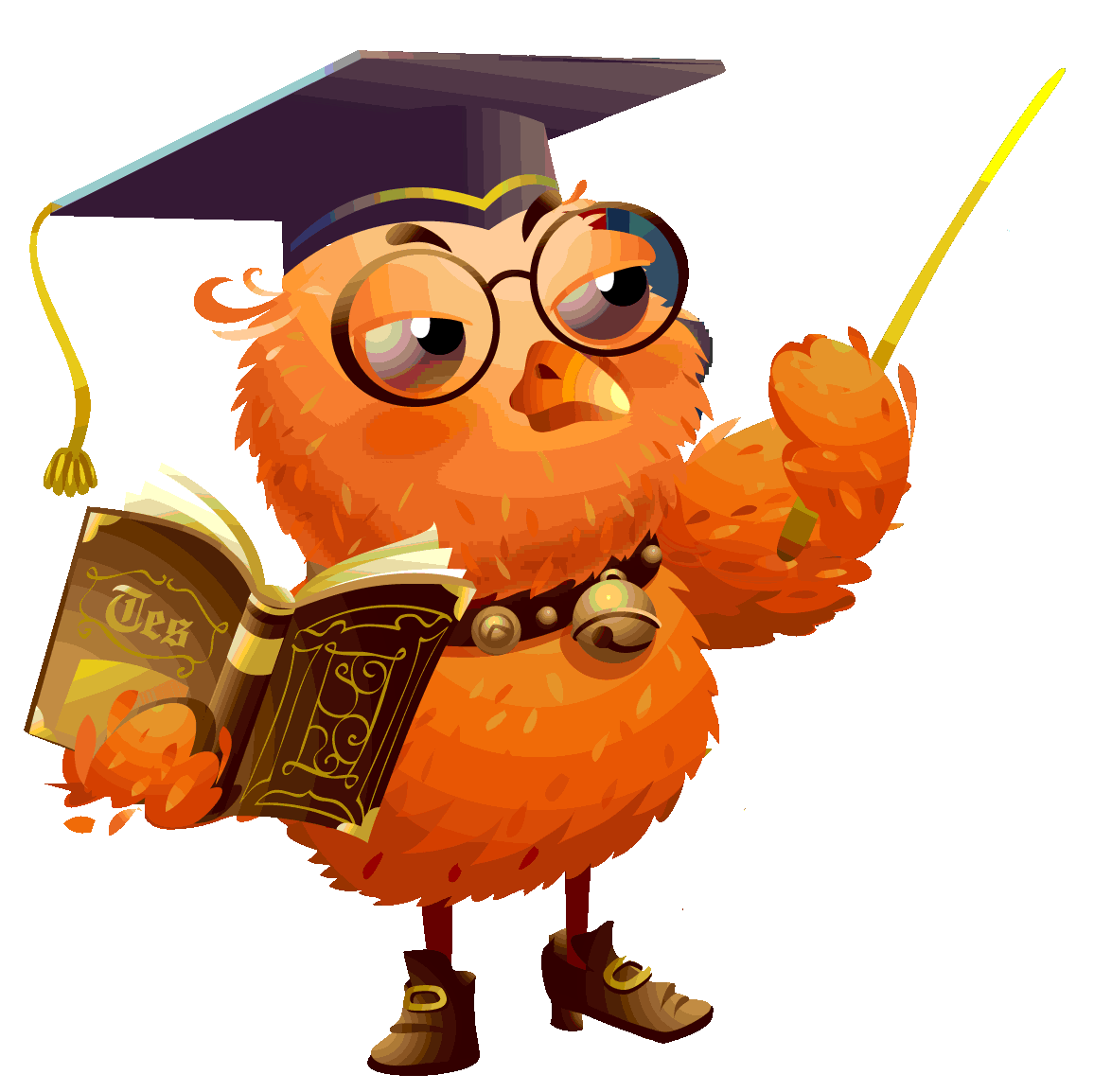 Клесівська ЗОШ I-II ступенів-ліцею
Тріщук Інна Володимирівна
Група інструментів Шрифт
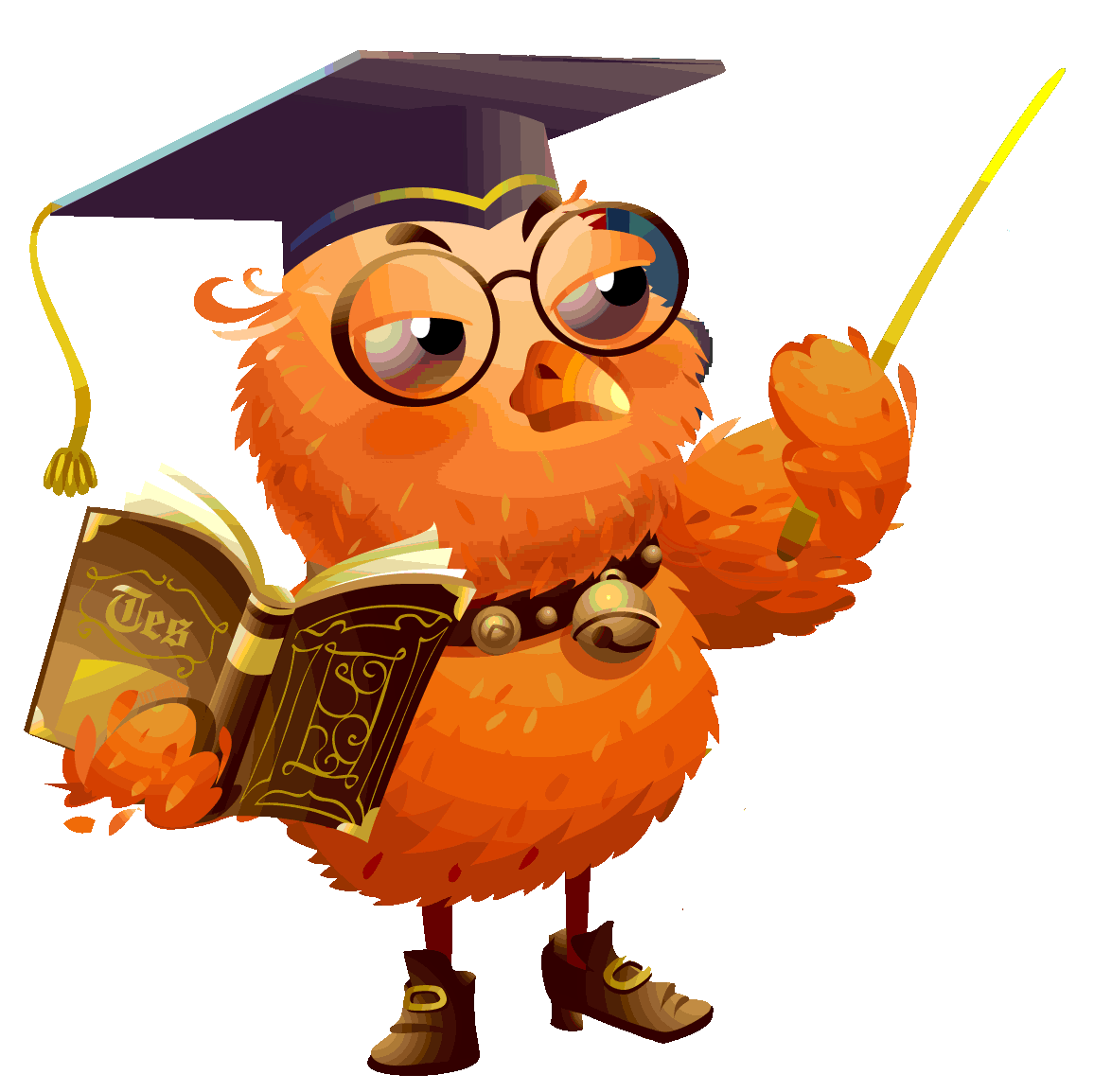 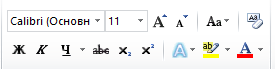 Зміна кольору символів
Зміна накреслення символів
Зміна візуальних ефектів
Підстрокові на надстрокові символи
Зміна фону символів
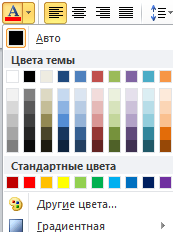 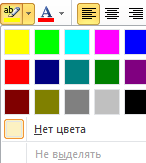 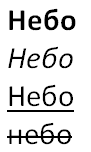 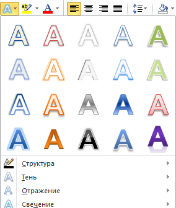 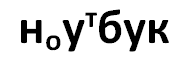 Клесівська ЗОШ I-II ступенів-ліцею
Тріщук Інна Володимирівна
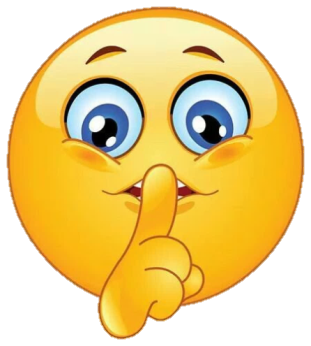 Додати слайди в презентацію
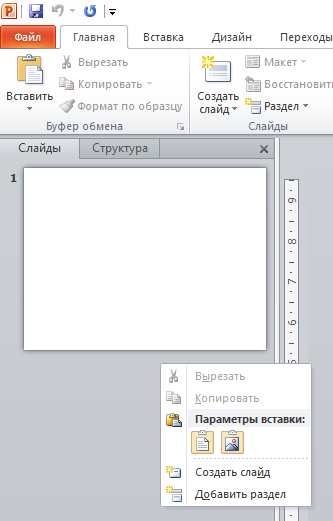 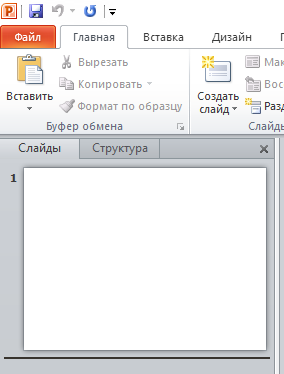 Відкрити вкладку Головна / вибрати інструмент Створити слайд
1
&
&
На панелі структури слайдів викликати контекстне меню/   вибрати команду Створити слайд
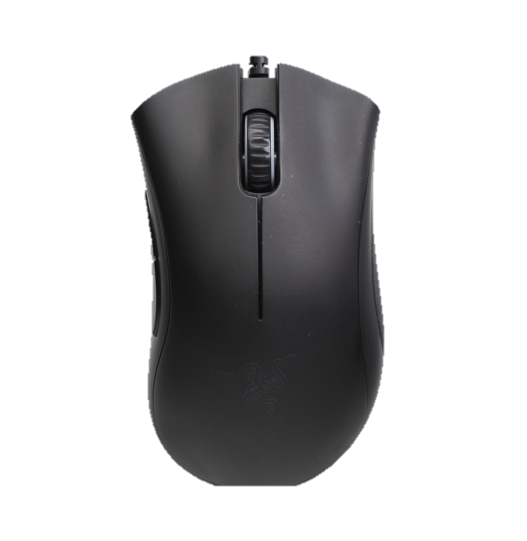 2
1
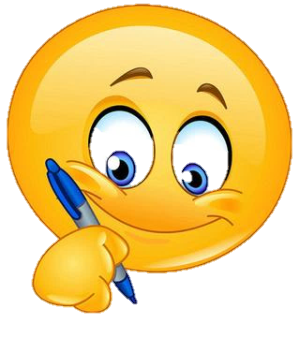 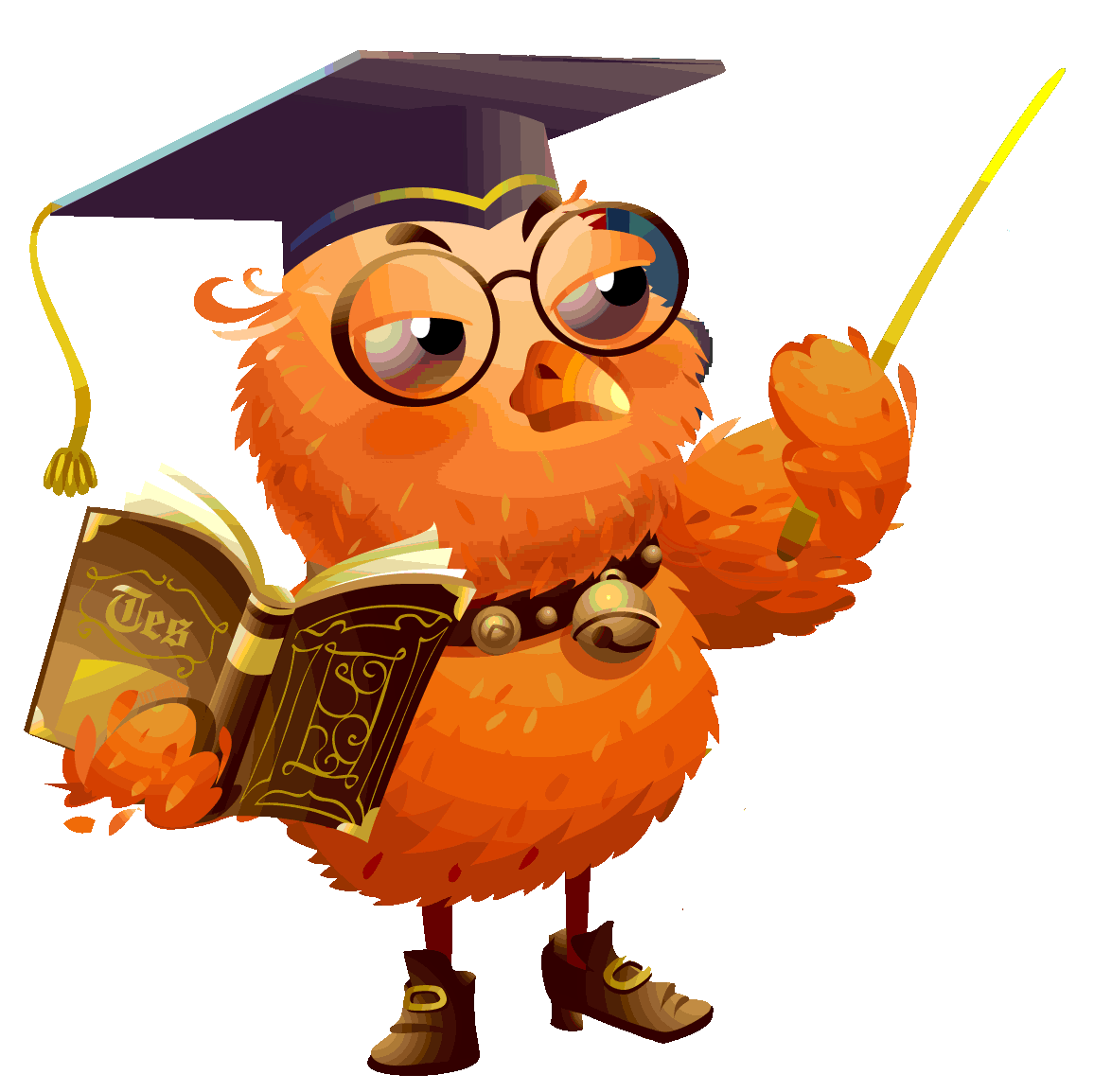 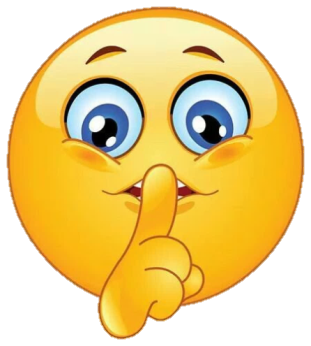 Додати текст в презентацію
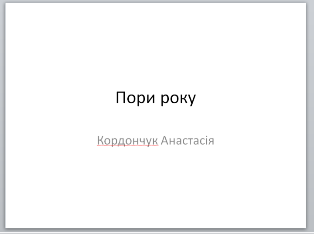 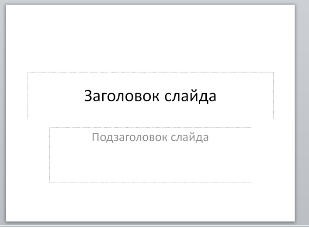 1. Натиснути на текстове поле «Зоголовок слайда»
2. Ввести свої текстові дані
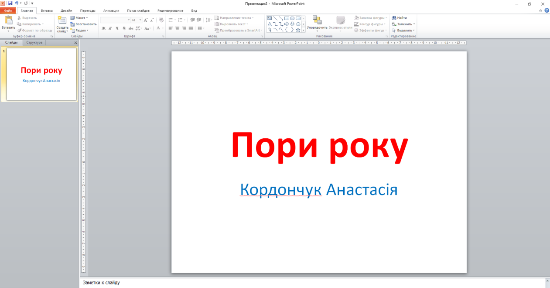 3. Редагувати та форматувати текстові дані
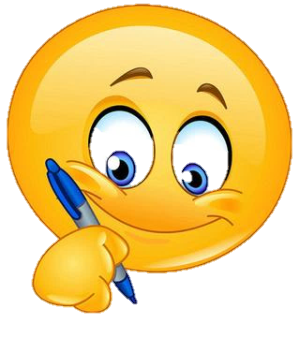 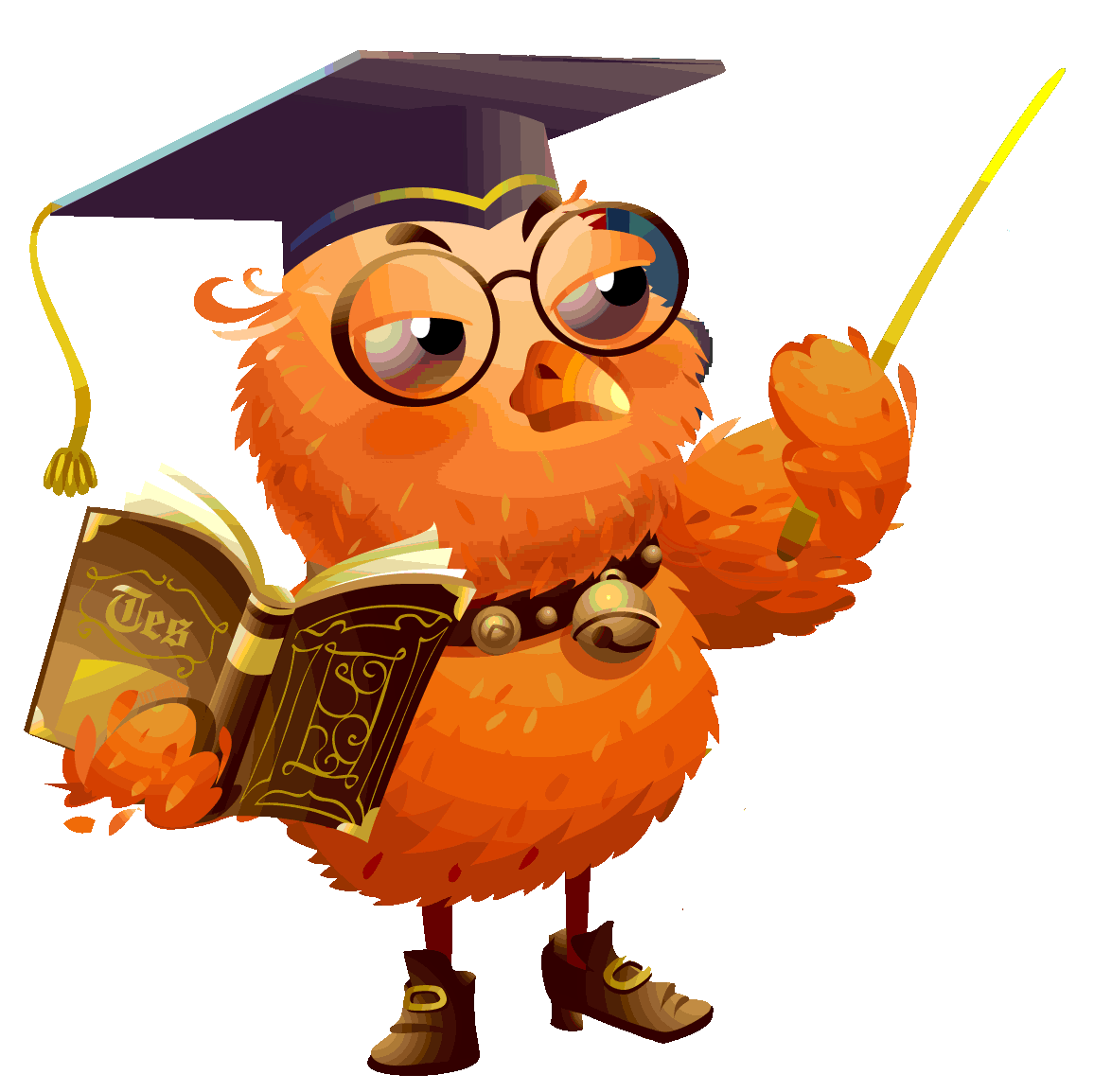 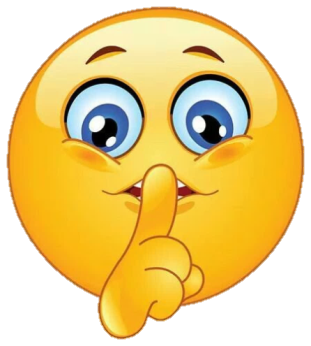 Практична робота
Створити ще 4 слайди з назвами пір року
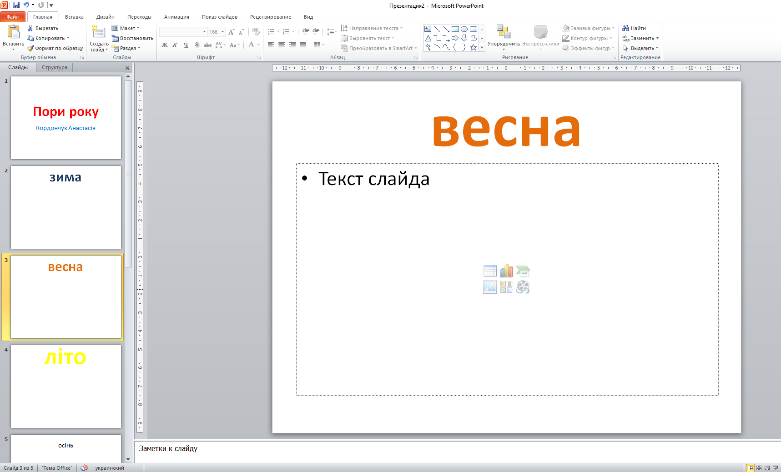 Форматувати текстові дані на ваш вибір
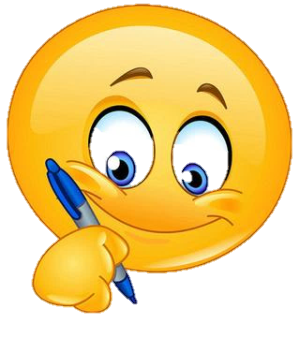 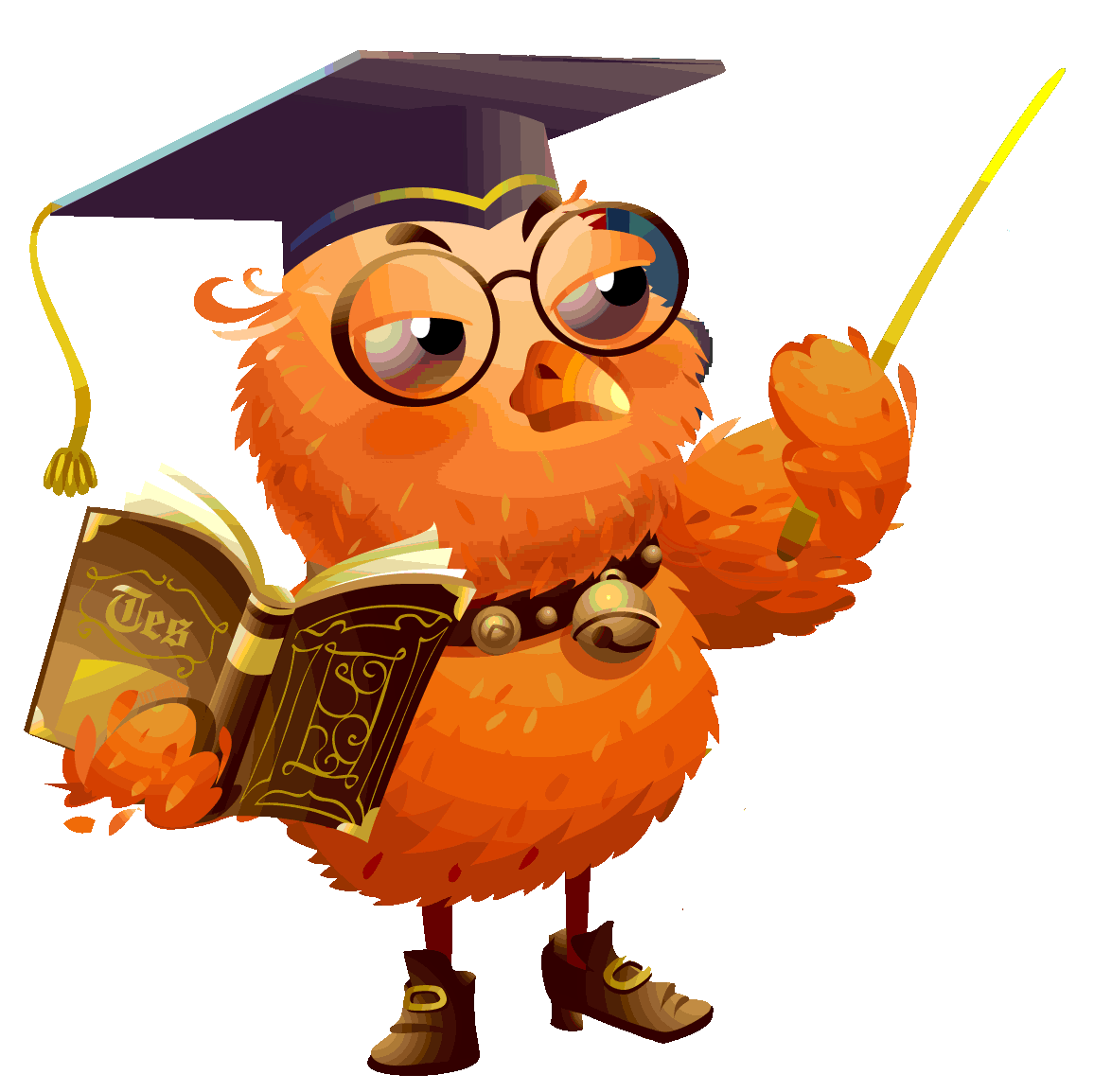 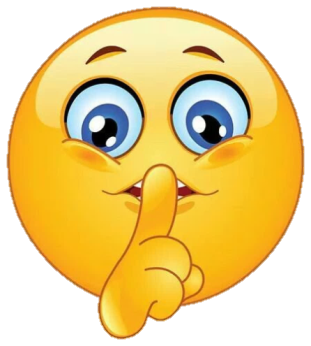 Практична робота
Додати по 1 реченню про кожну пору року на відповідний слайд
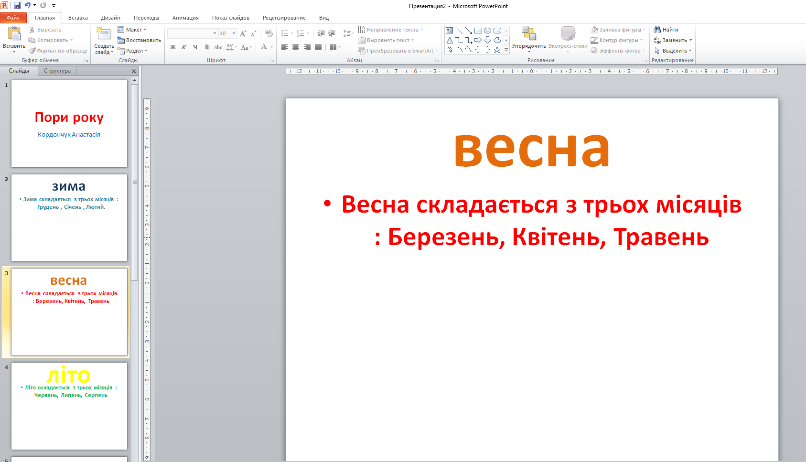 Форматувати текстові дані
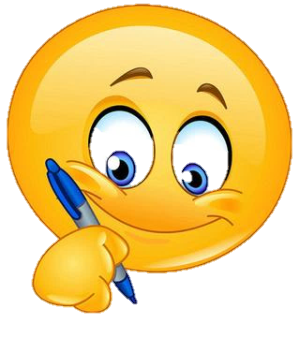 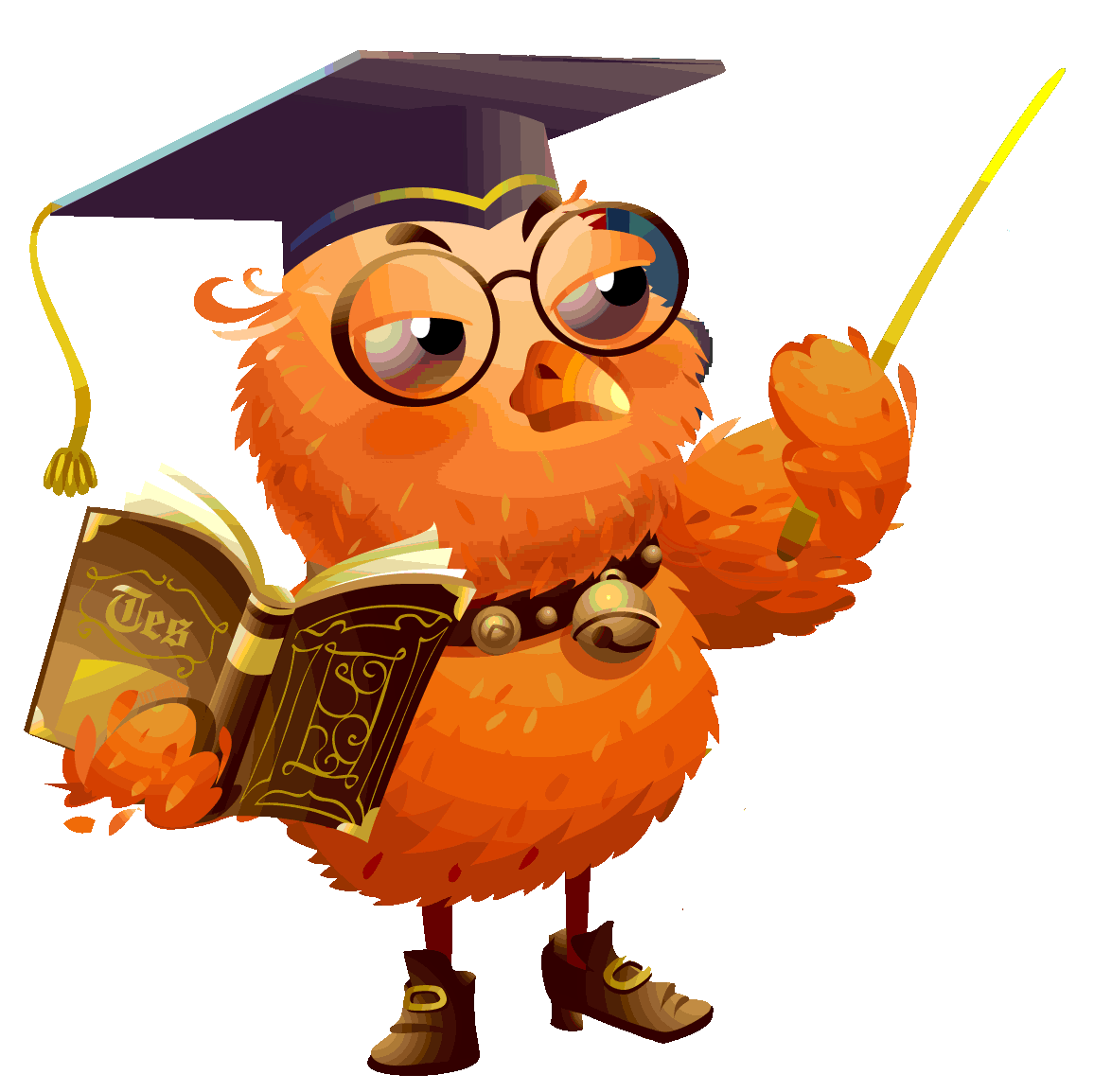 Підсумок уроку
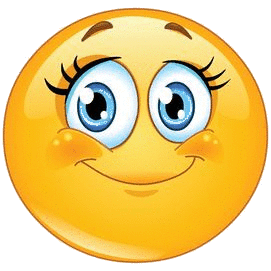 Що таке презентація?
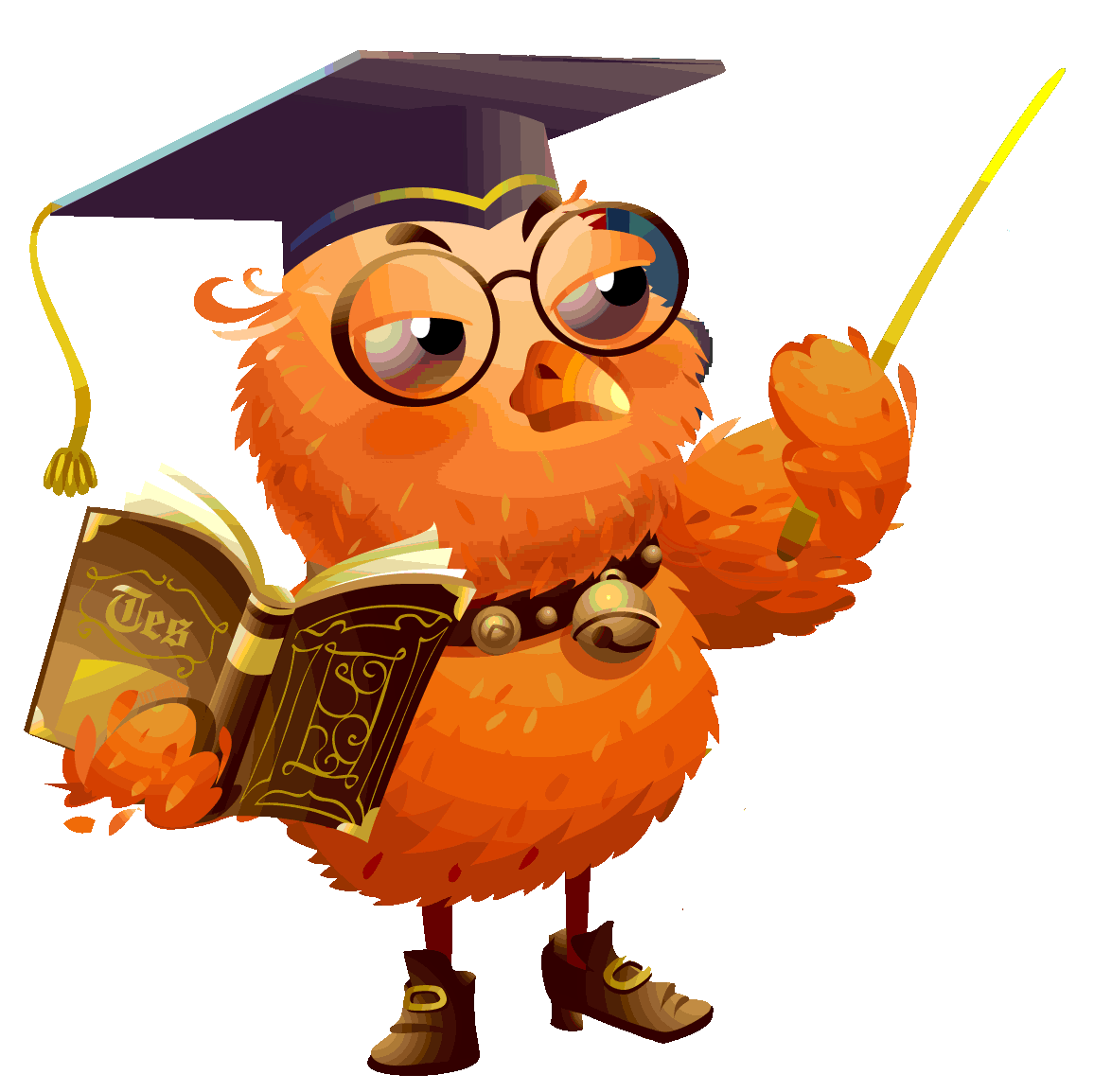 То може бути доповідачем?
З чого складається презентація?
Що може містити слайд?
Які основні правила презентування?
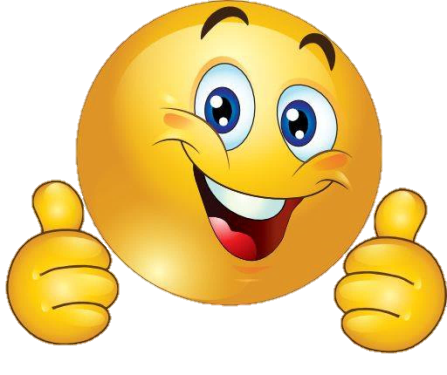 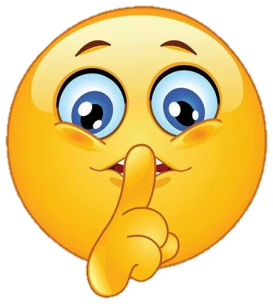 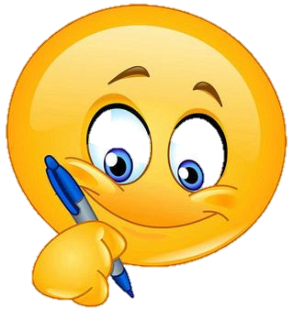 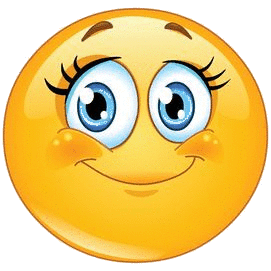 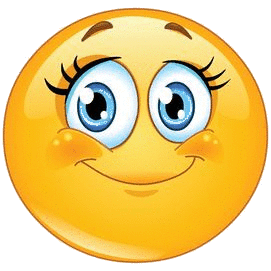 Дякую за увагу!
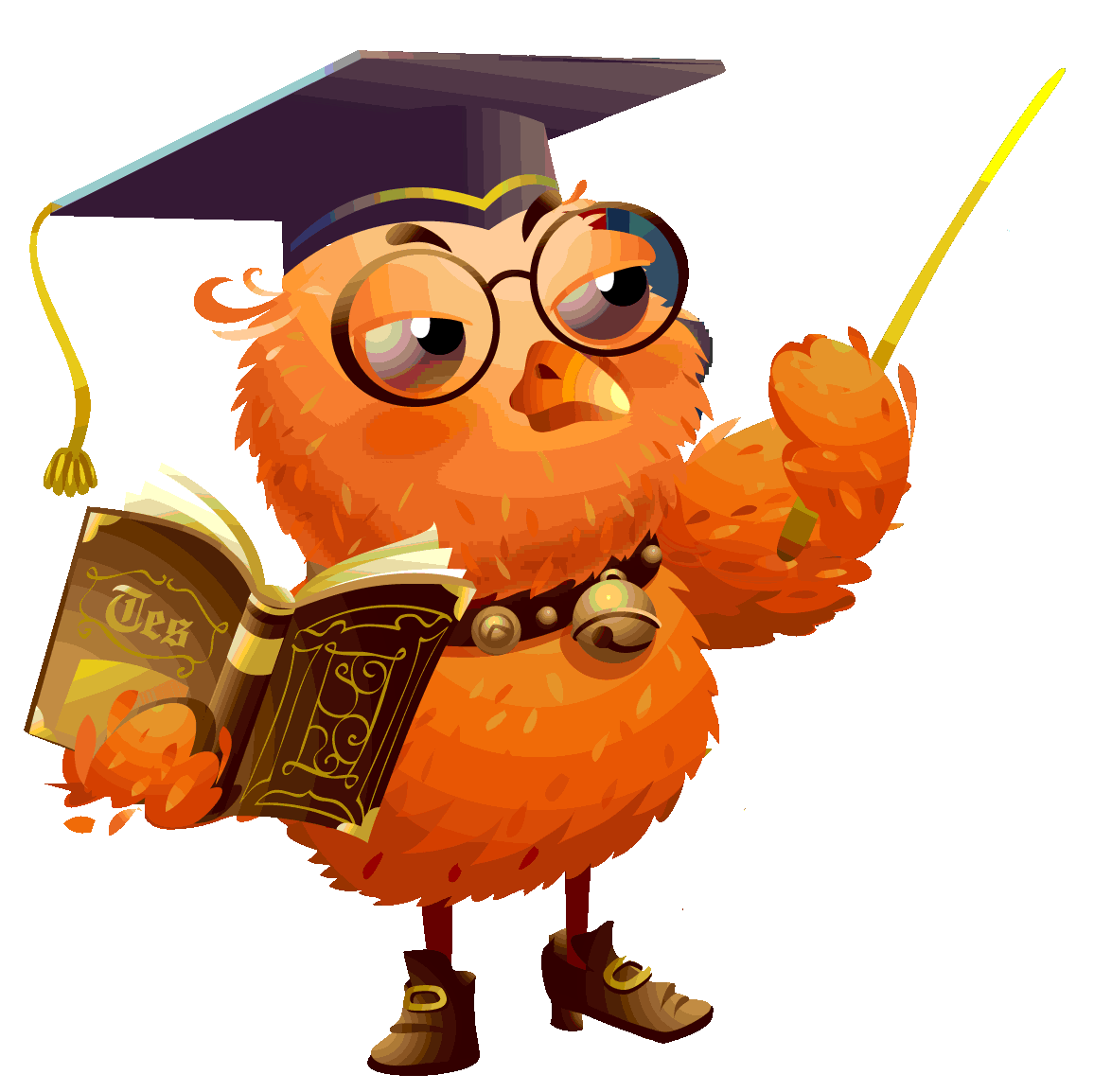 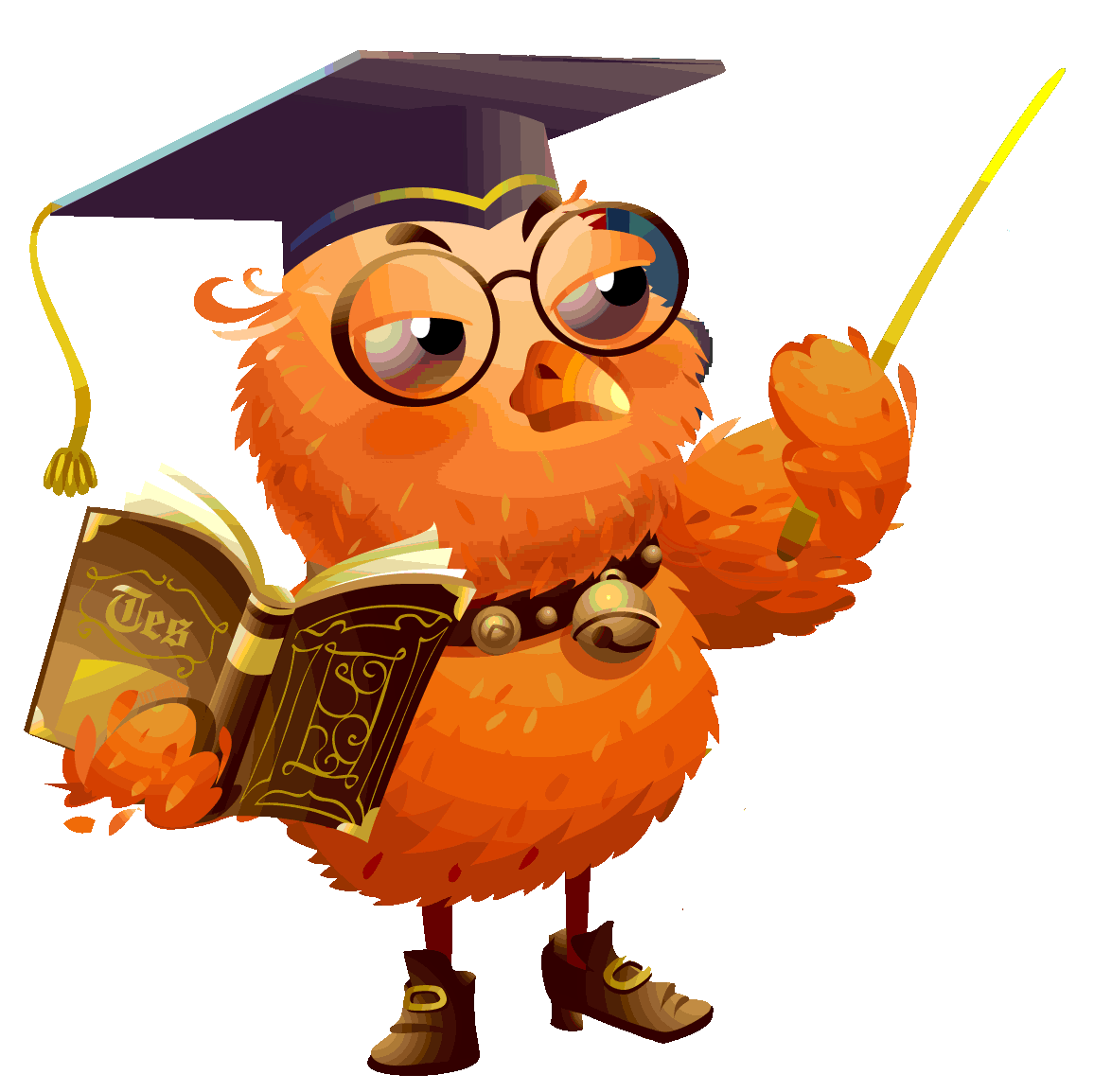 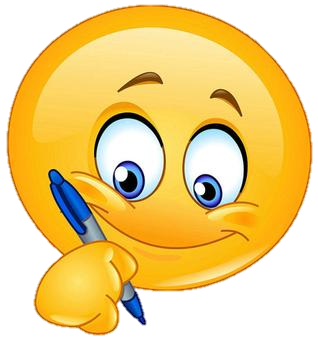 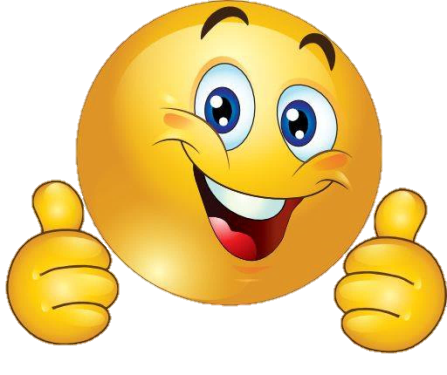 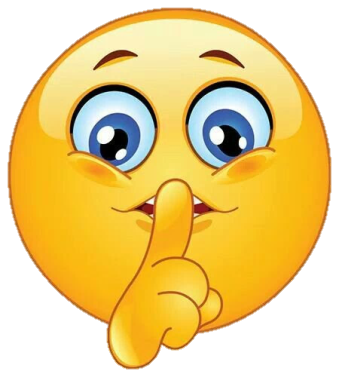 Клесівська ЗОШ I-II ступенів-ліцею
Тріщук Інна Володимирівна